Арт-педагогический подход в работе с дошкольниками и с детьми с ОВЗ Сванидзе Елена Владимировна, ГБДОУ № 101; Матова Ирина Юрьевна, ГБДОУ детский сад 38 Фрунзенского района, Санкт-Петербург.
Группы «Сложные дефекты» - 
разновозрастные дети с разными формами заболеваний
Группы ОДА – дети с нарушениями опорно-двигательного аппарата
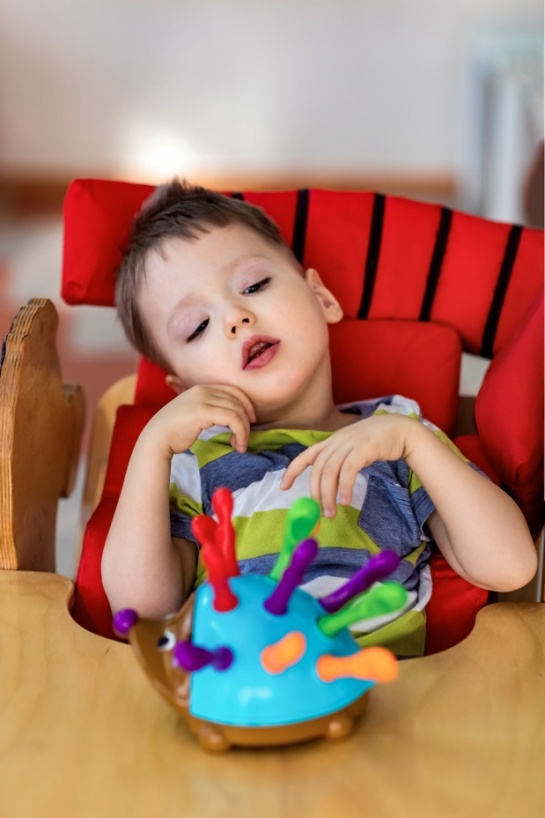 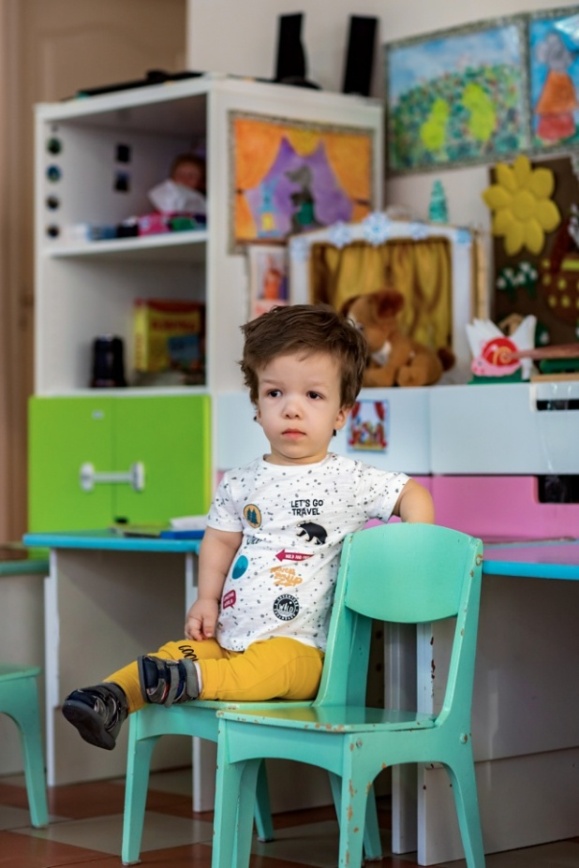 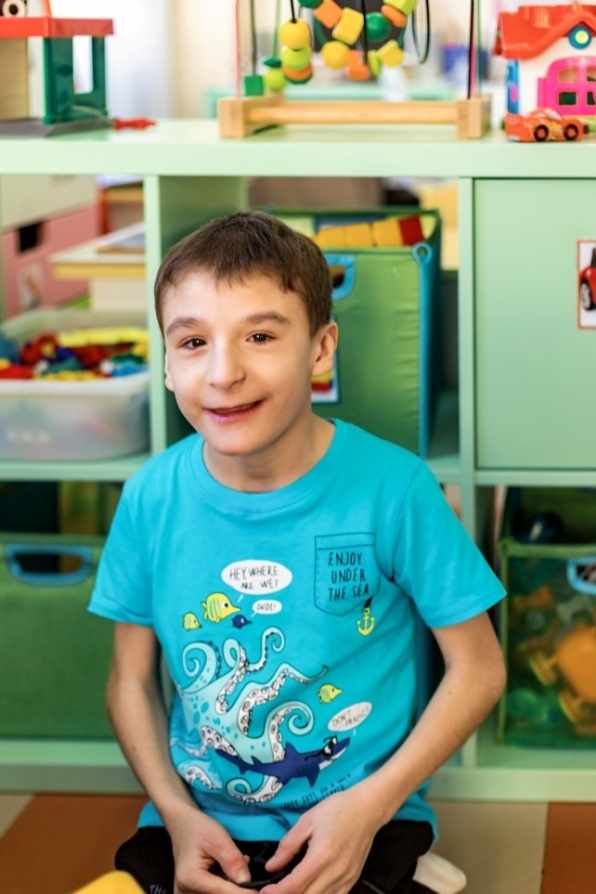 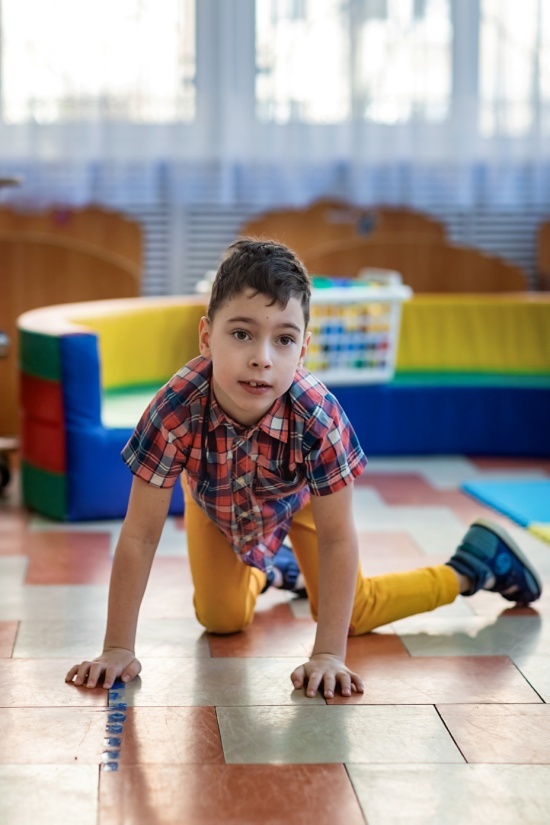 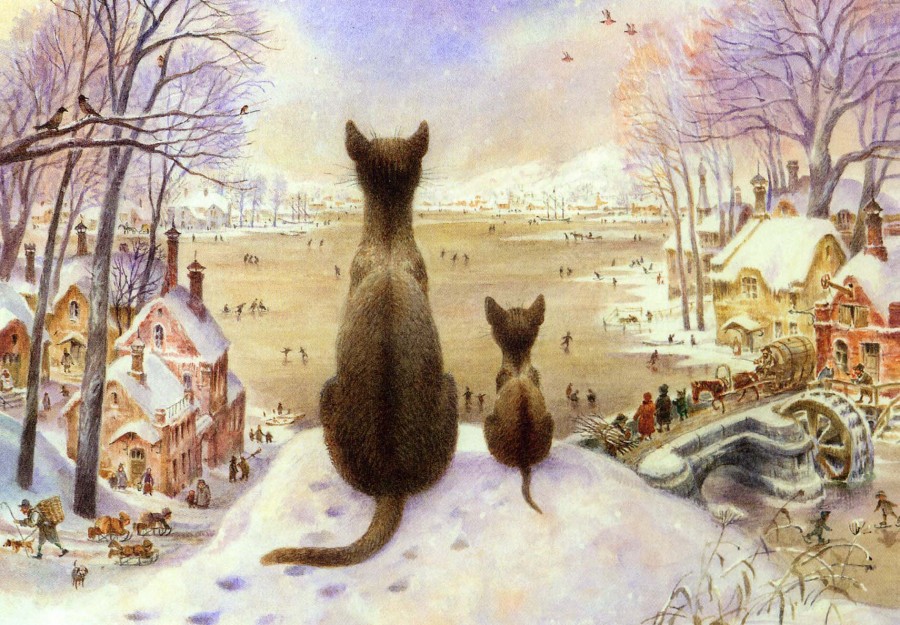 Главное:
Научить создавать собственные тексты культуры,
Наполнить мир ребенка духовными ценностями
Как достичь цели?
Работа с картиной
Работа с вещью
Работа с иллюстрацией в контексте 
литературного произведения
Работа с музыкальными произведениями
Проект группы «Сложные дефекты»
 «Путешествие радужной птицы»
Работа с картиной
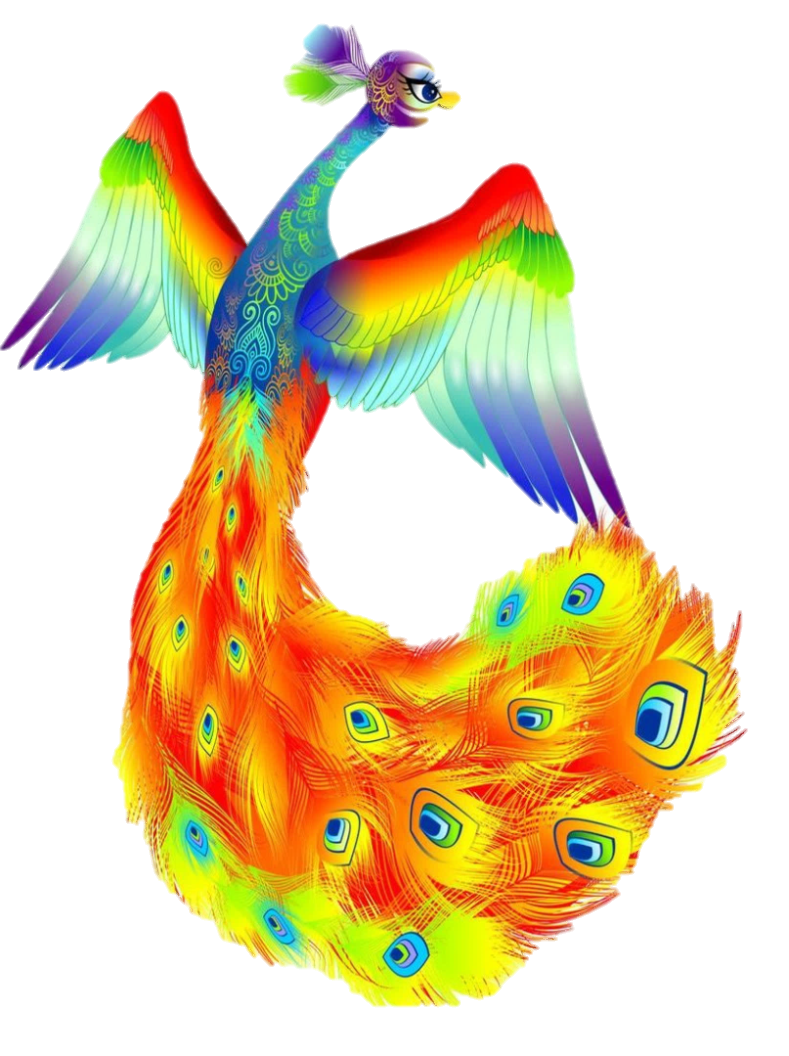 Работа с вещью
Работа с –иллюстра-
циями
Театралки
Проведено 22 арт-практики, организованы 7 мини музеев, 
показано 6 спектаклей в цикле «В гостях у сказки»
Группа  «Сложные дефекты»
Арт-практика «Волшебная радужная птица»
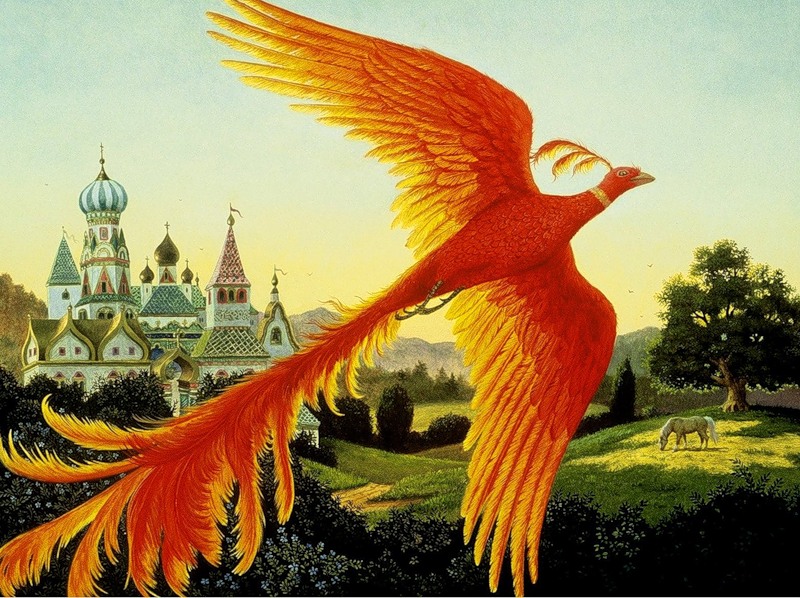 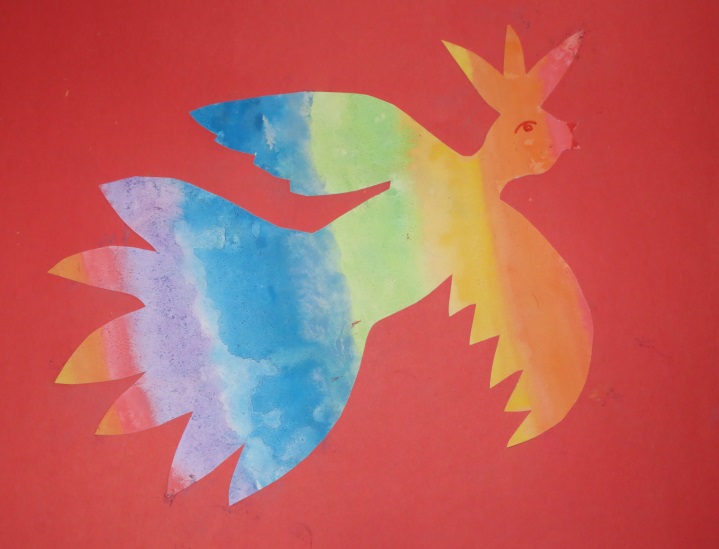 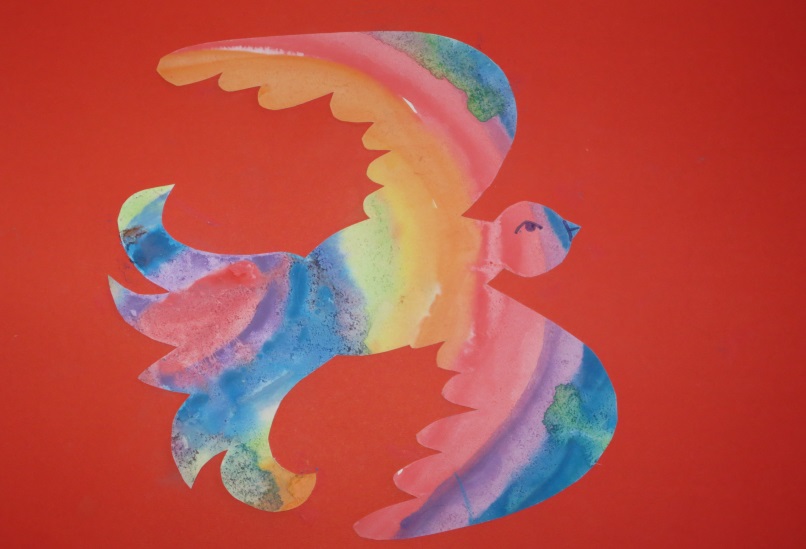 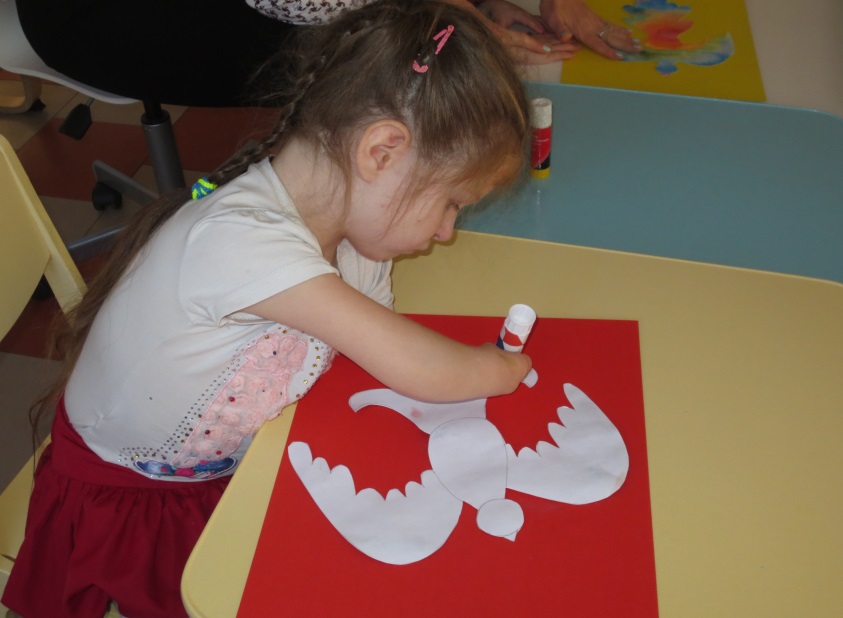 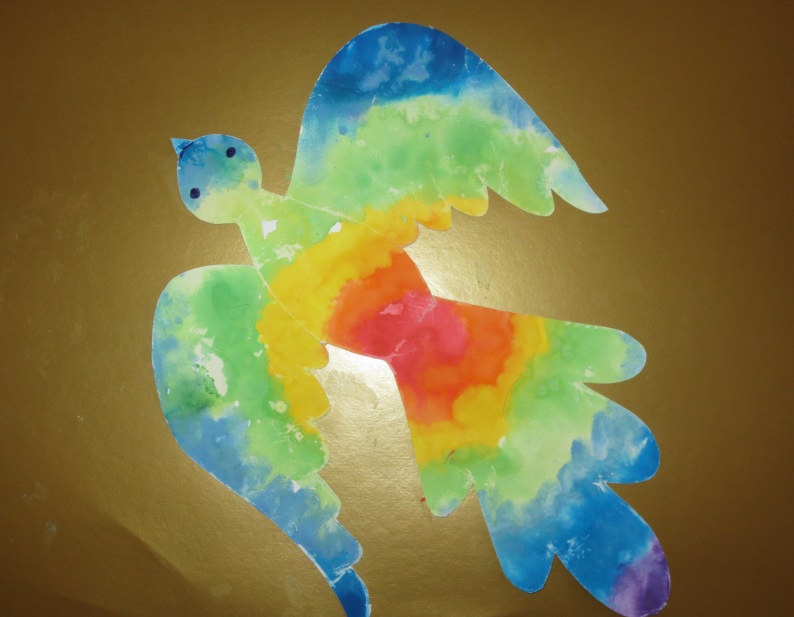 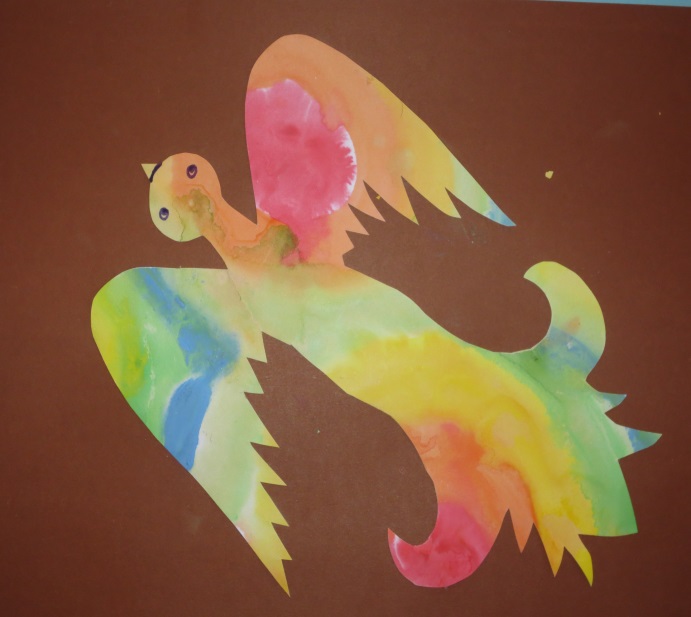 Арт-практика «Перо Радужной птицы»
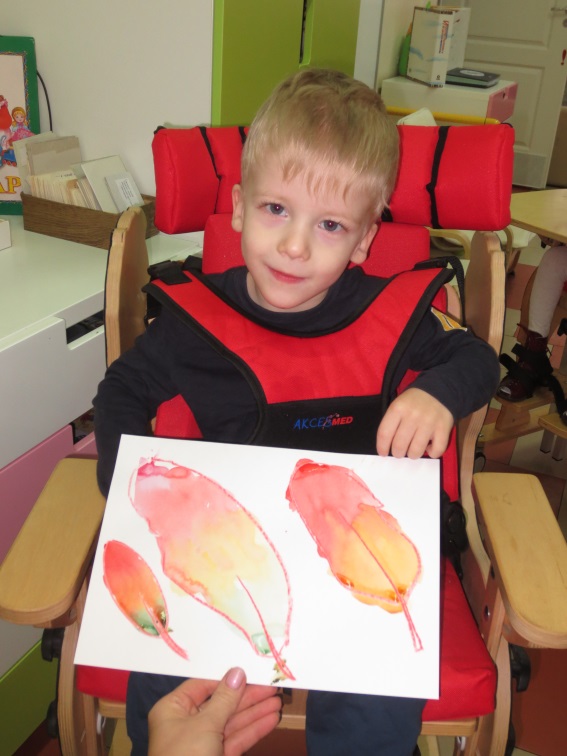 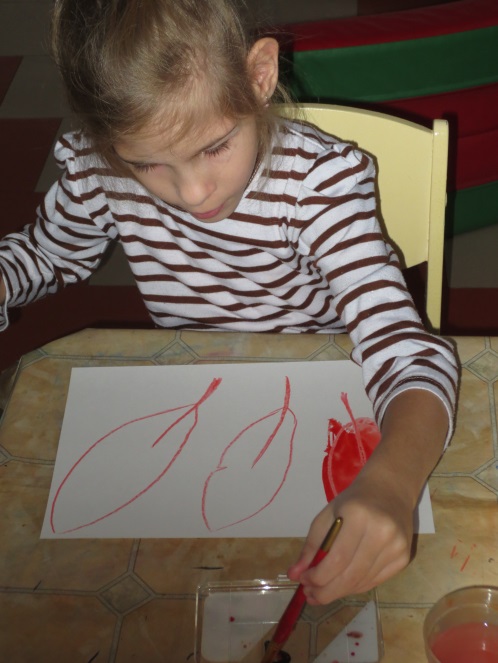 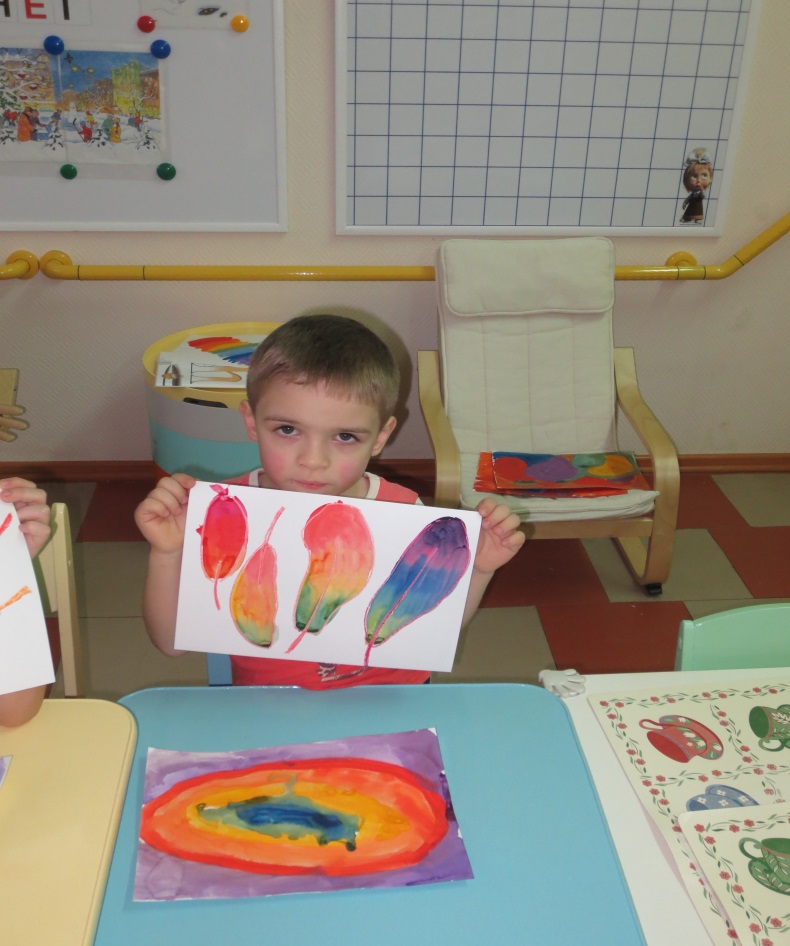 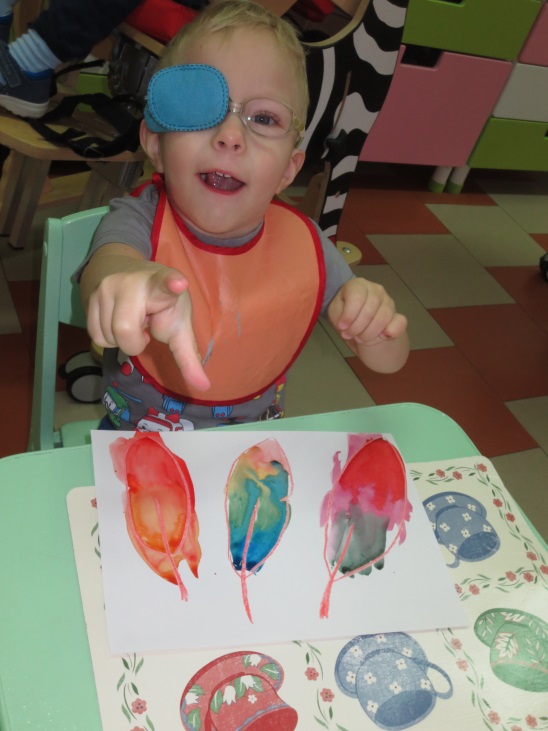 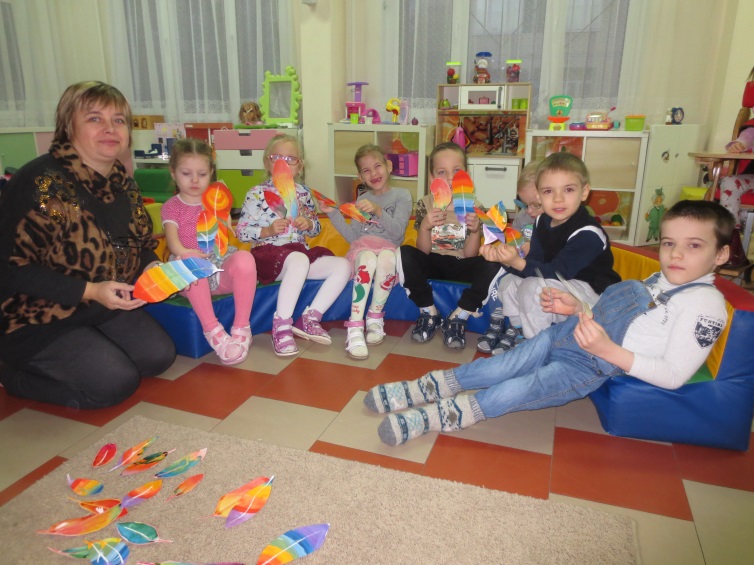 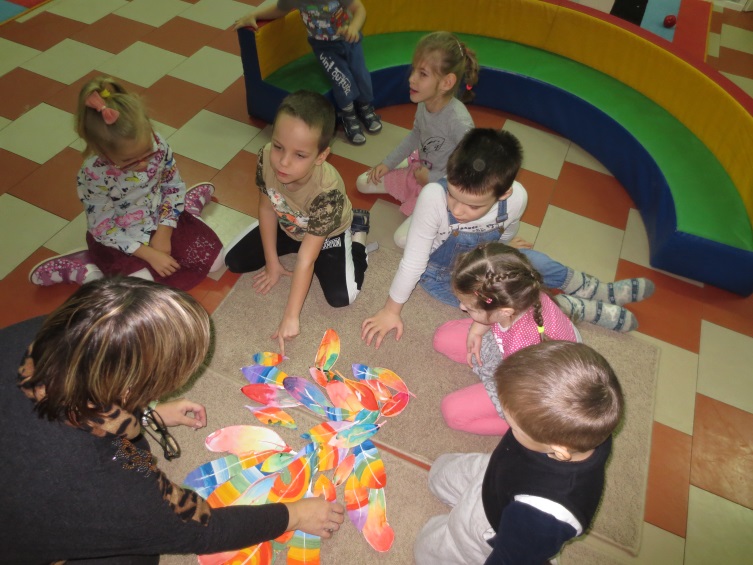 Средний возраст
Арт-практика «Пушистый любимец»
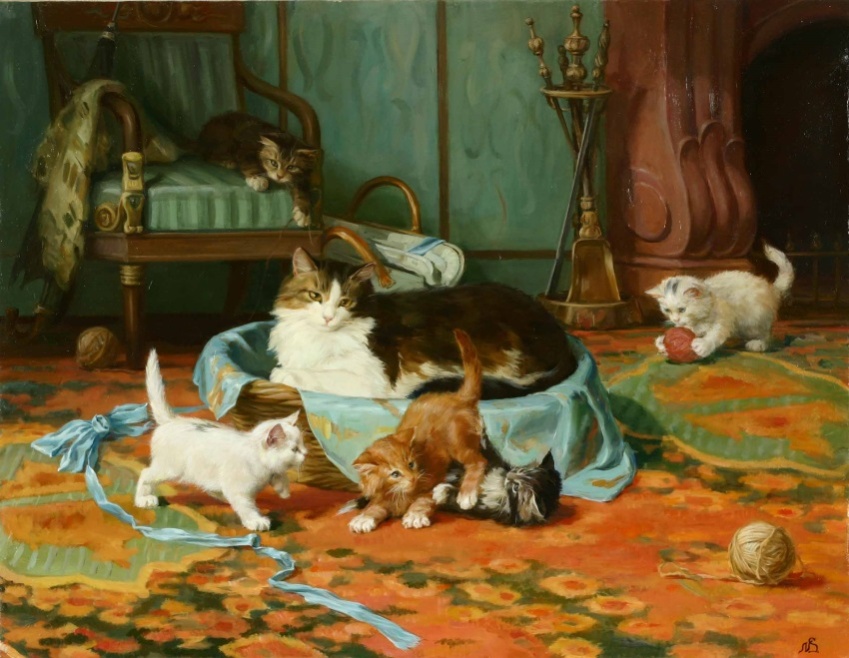 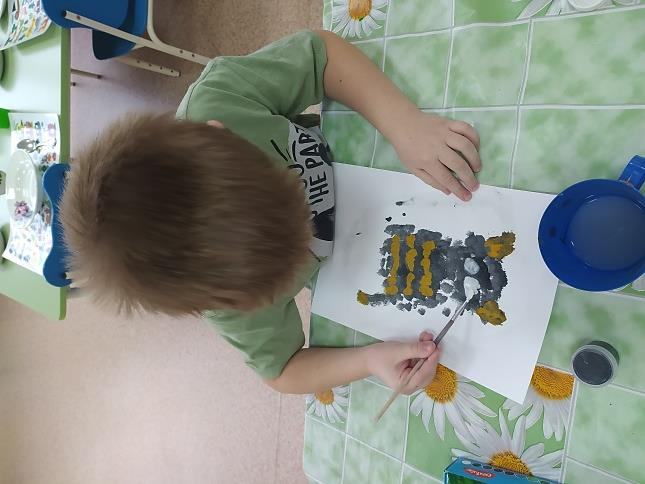 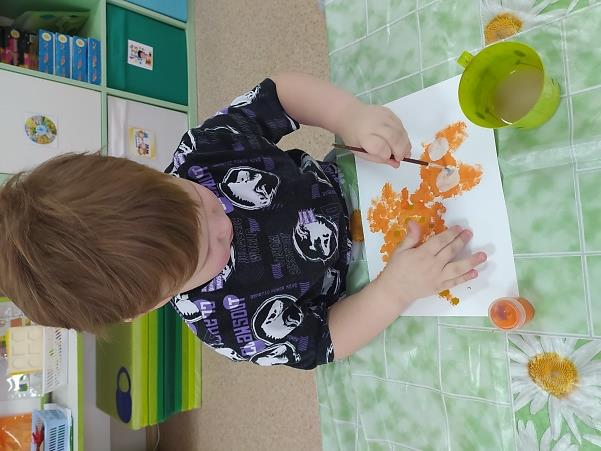 Святослав Новосадюк «Коты и камин»
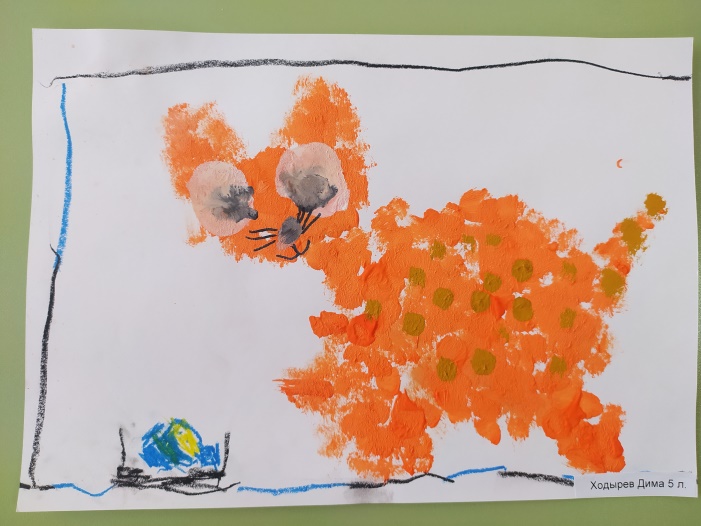 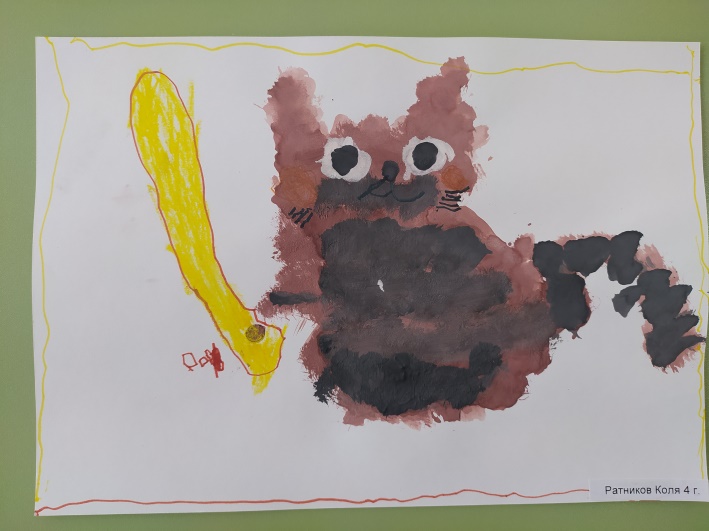 Группа «Сложные дефекты»
Арт-практика «Коврики для домашних любимцев»
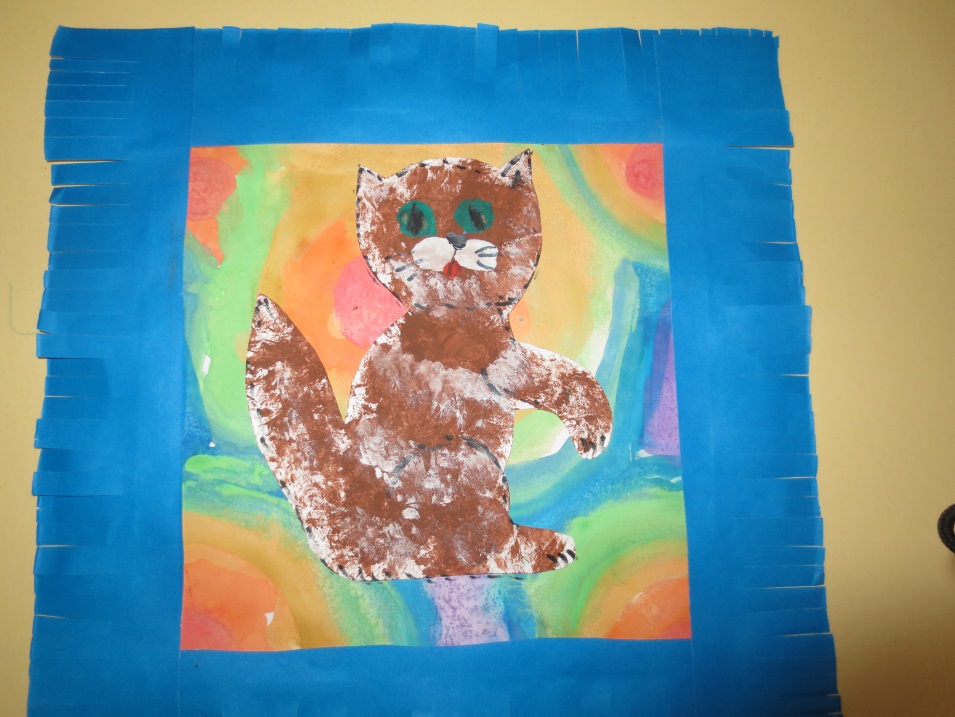 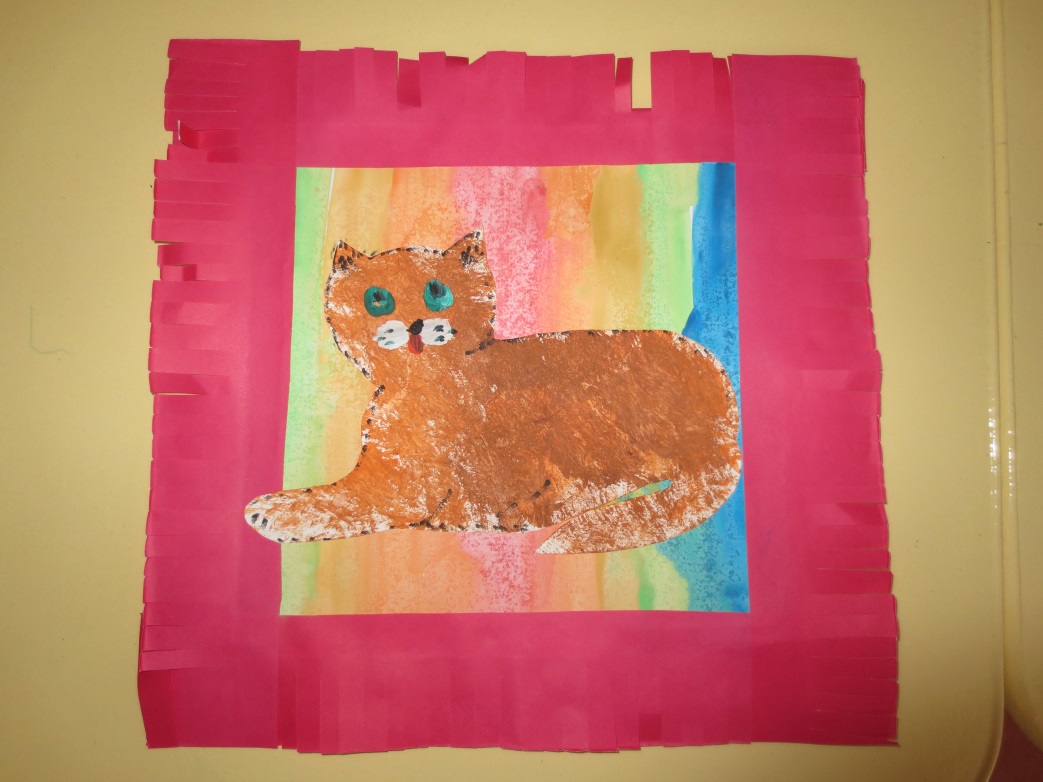 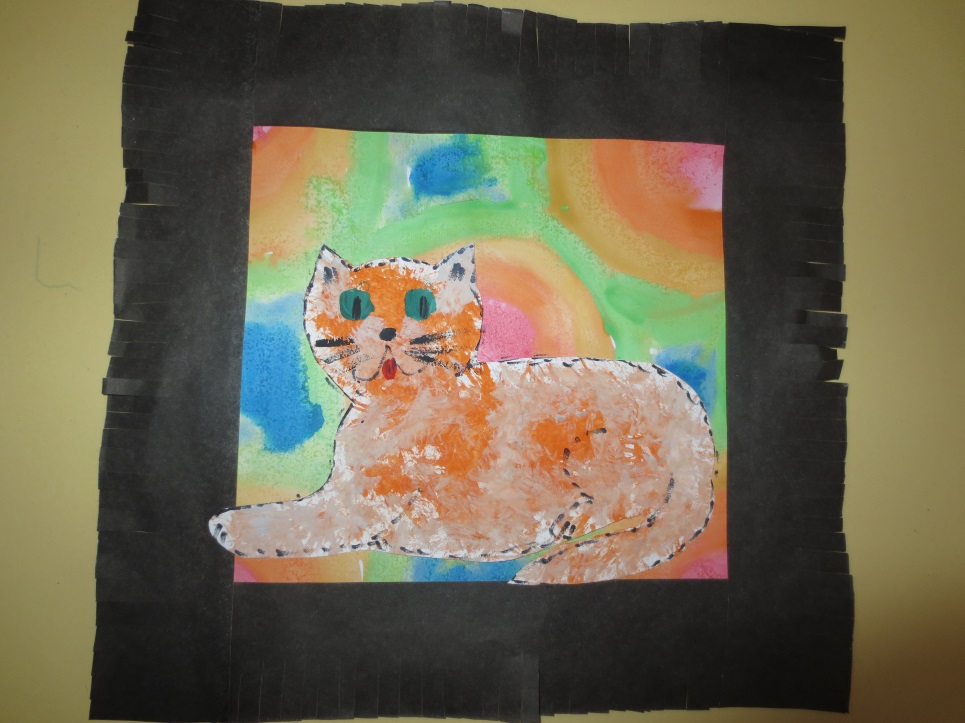 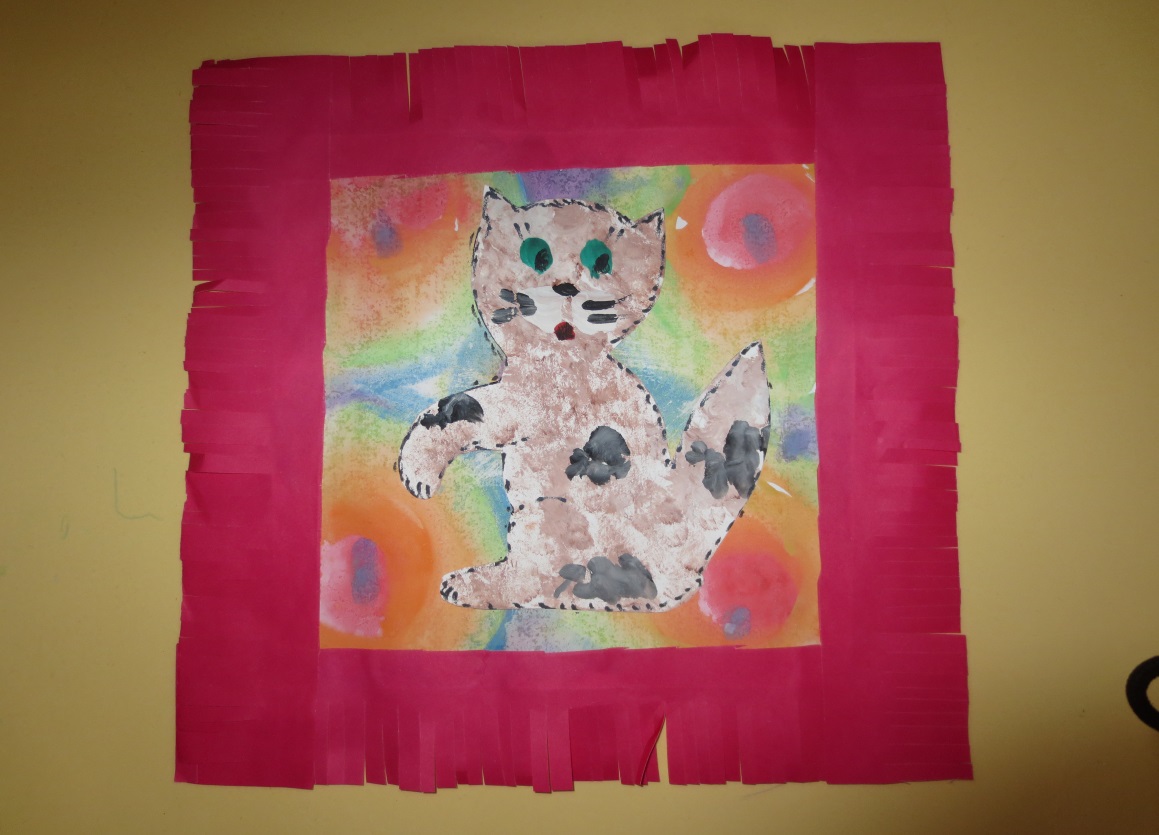 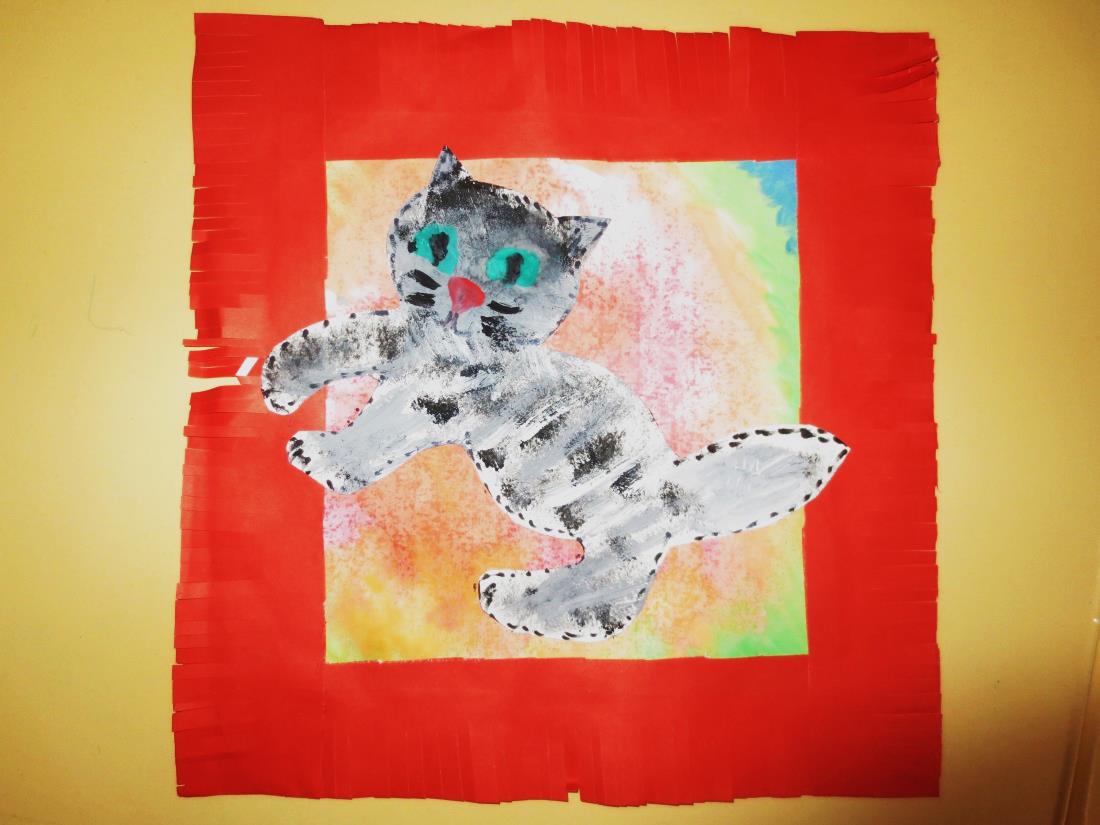 «Сложные дефекты»
Арт-практика «Мой папа - богатырь»
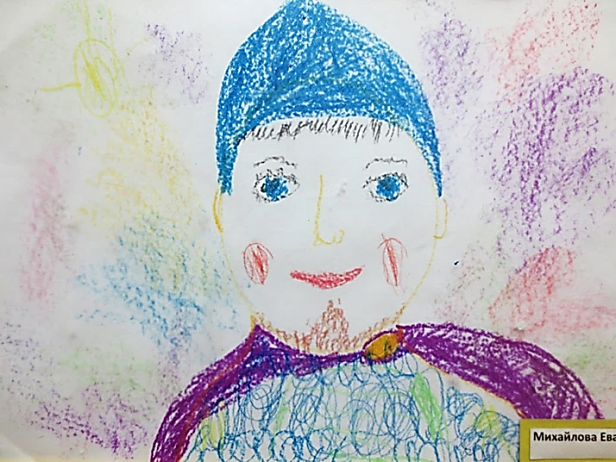 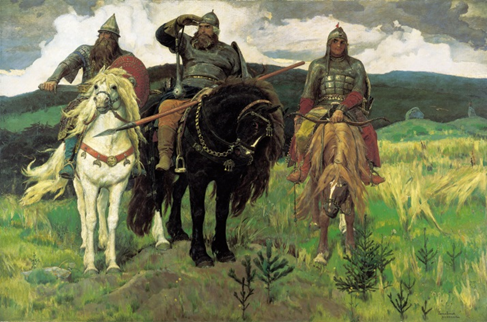 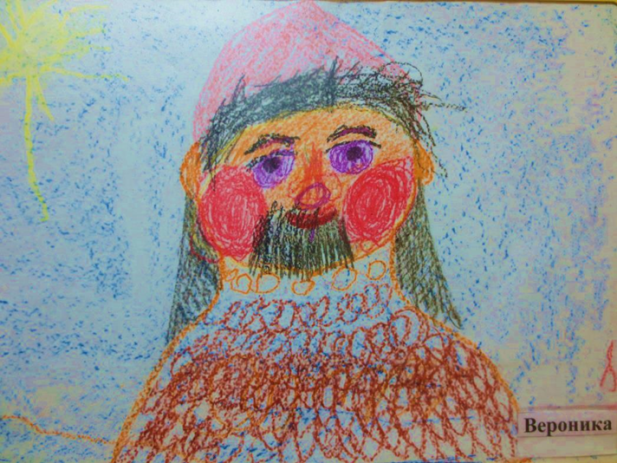 В.М.Васнецов «Богатыри»
«Сложные дефекты»
Арт-практика «Что я вижу из зимнего окна»
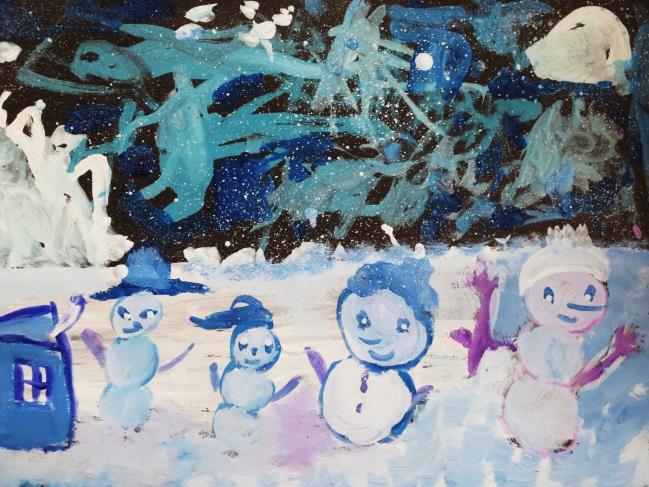 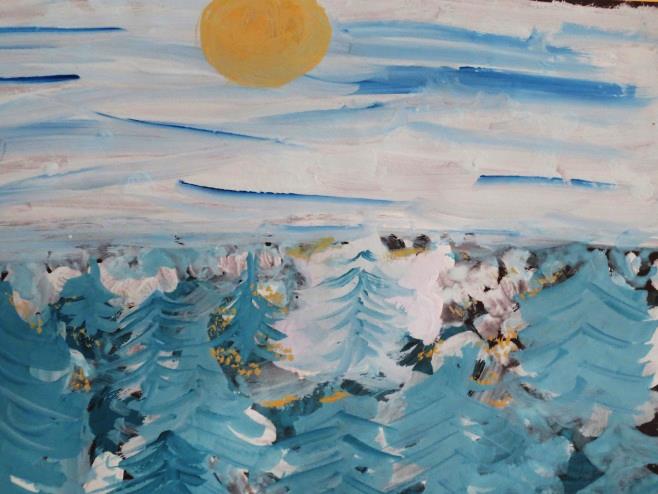 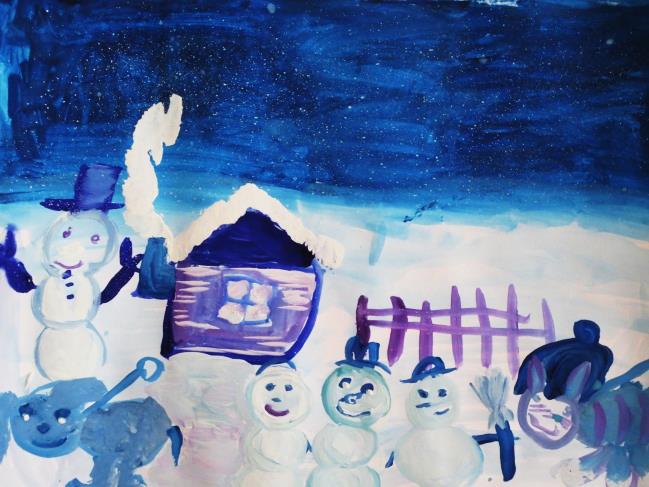 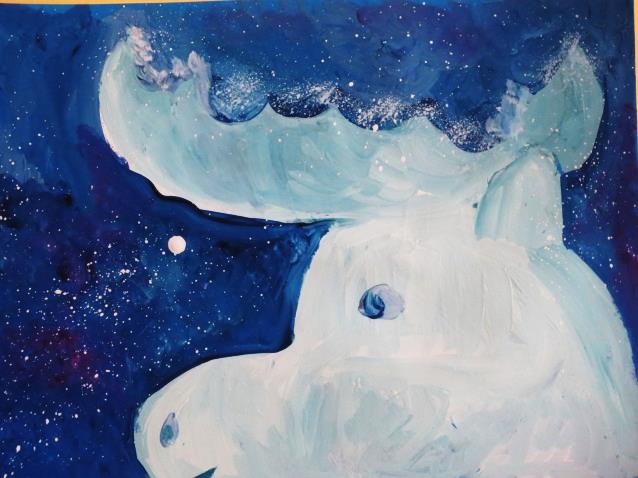 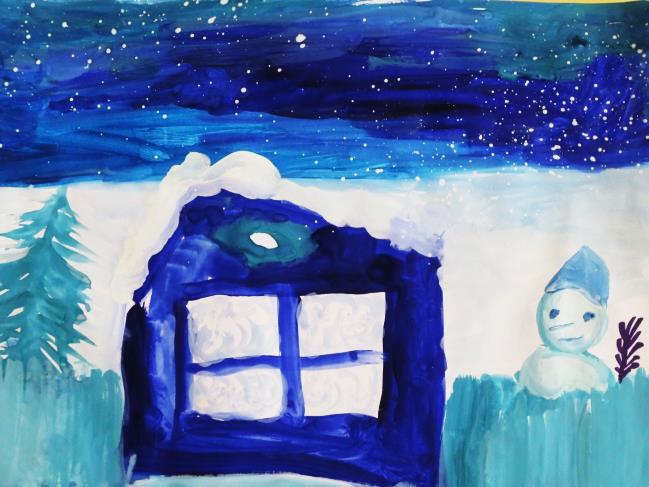 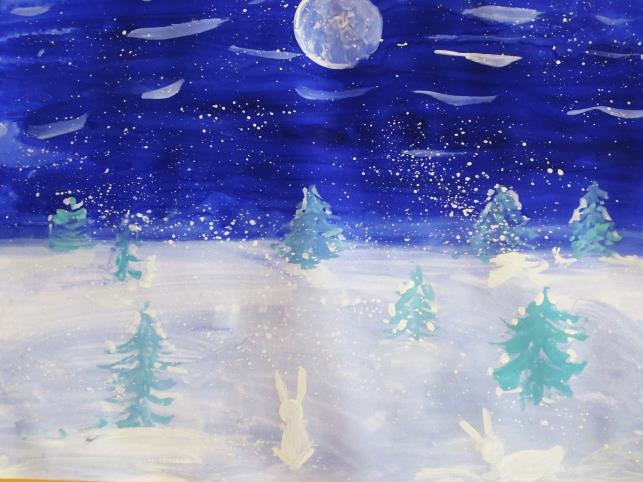 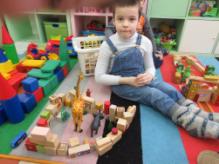 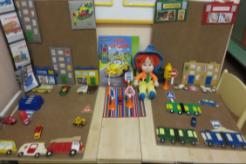 Арт-практика 
«Мой город»
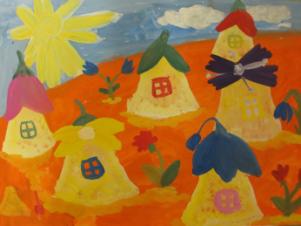 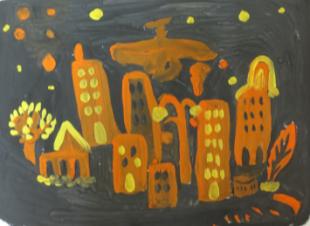 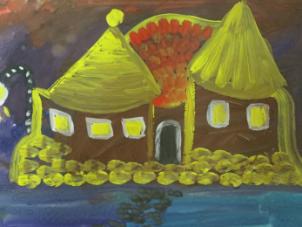 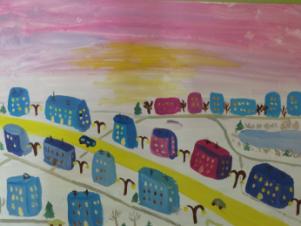 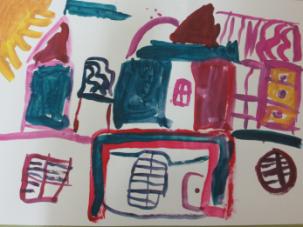 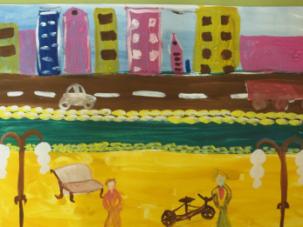 «Сложные дефекты»сравнение двух картин
Александр Цыганков «Осень»
«Осенний лист»
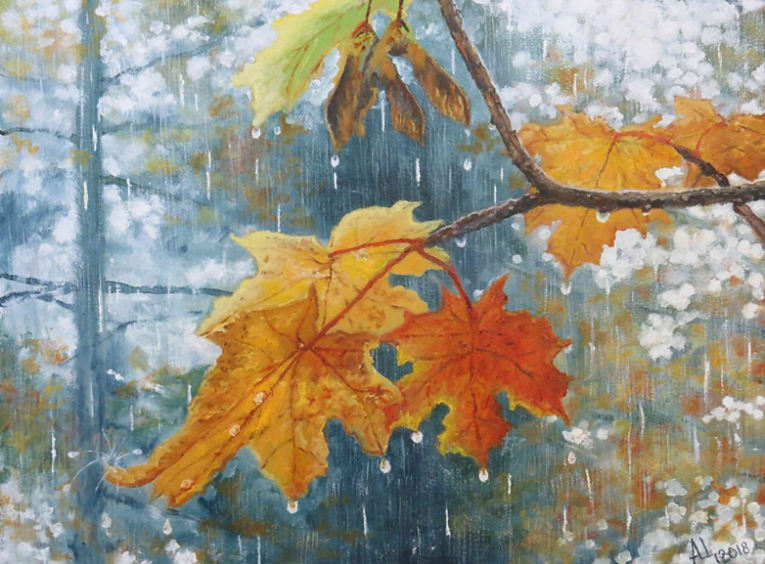 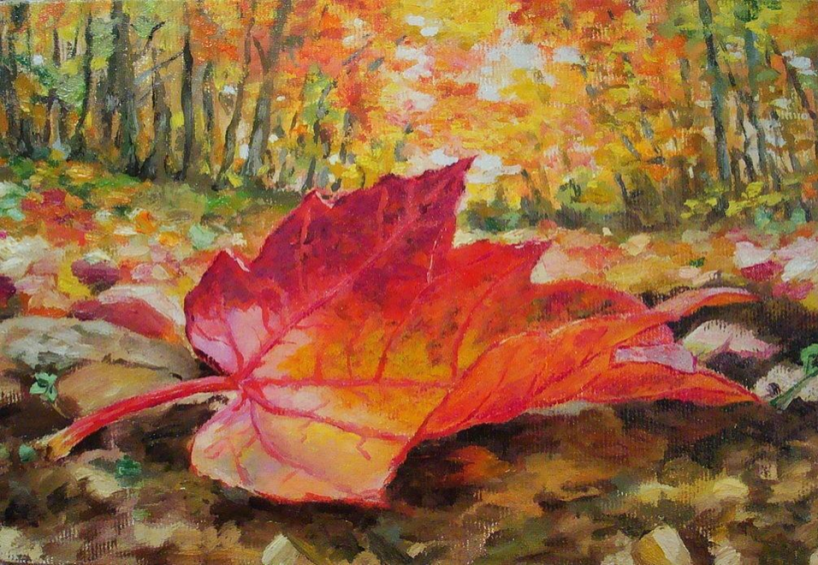 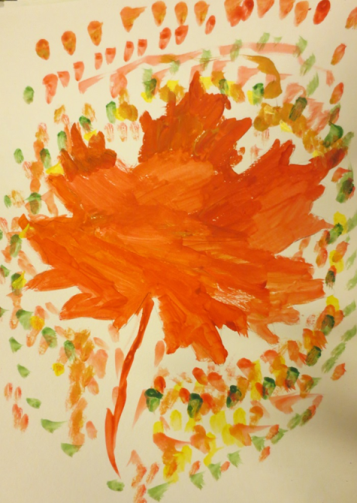 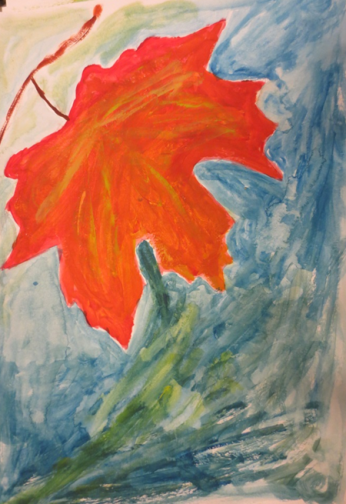 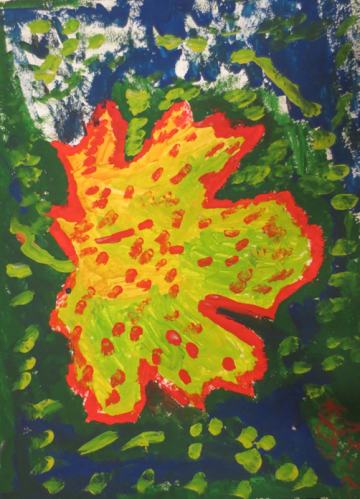 Работы детей  «Путешествие кленового листочка»
Старшая группаАрт-практика «Дерево настроения»
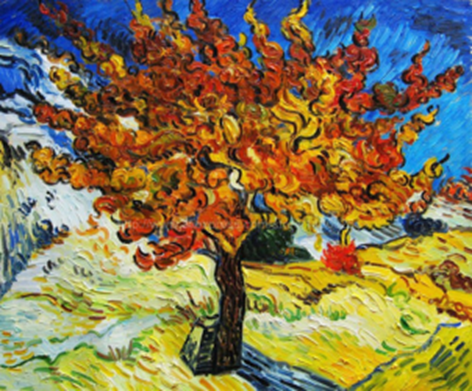 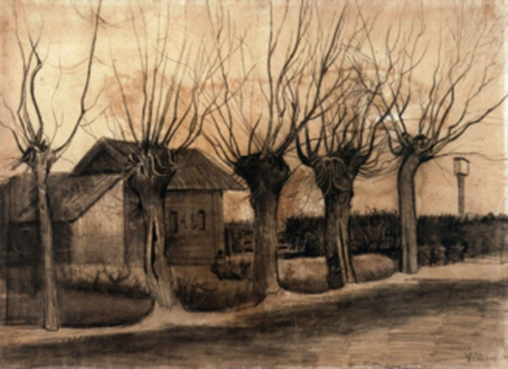 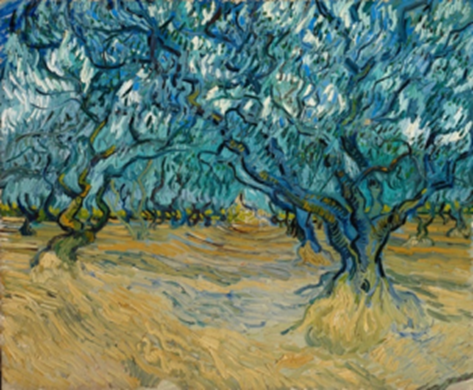 Ван Гог «Сказочные деревья»
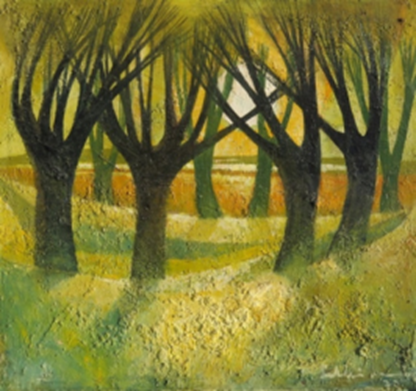 Мурниекс Лаймдот «Восход солнца»
Игра «Угадай настроение»
Рисунок «Дерево моего настроения»
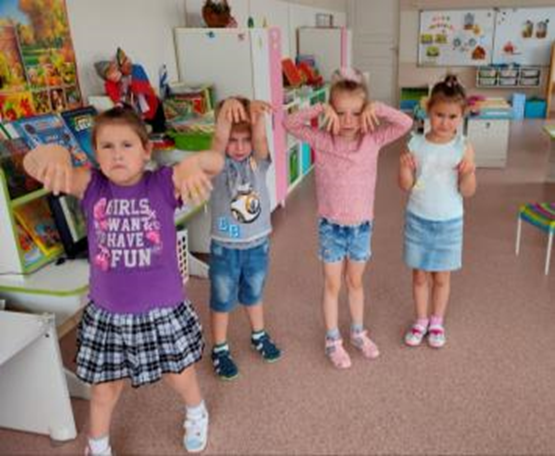 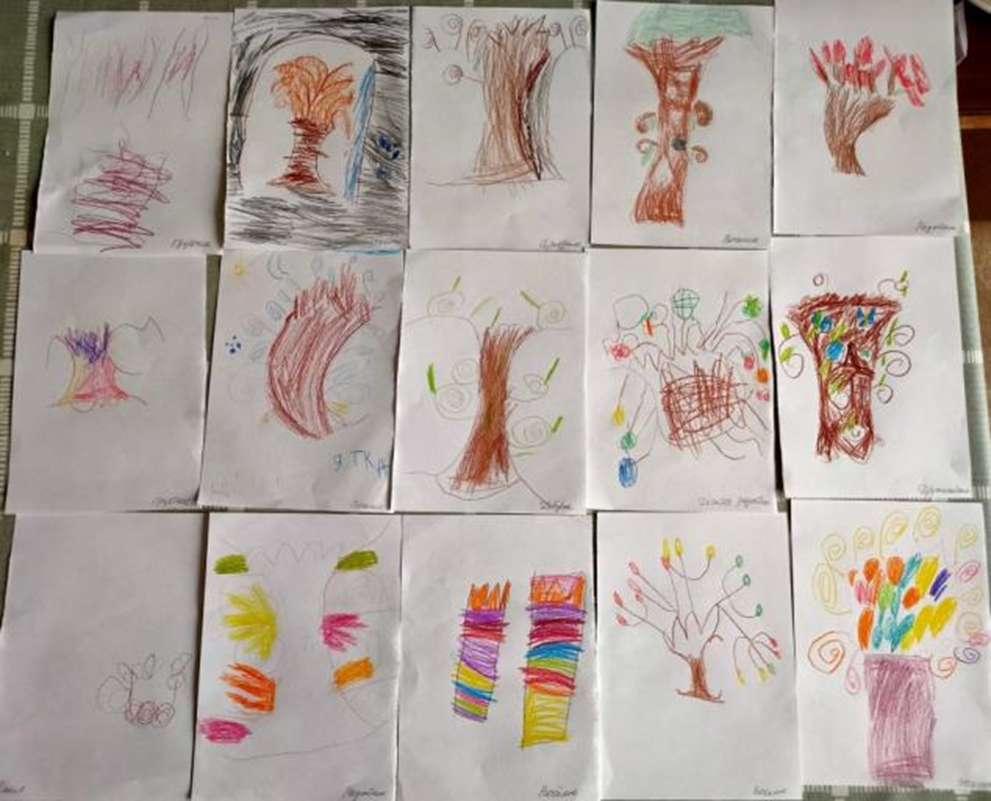 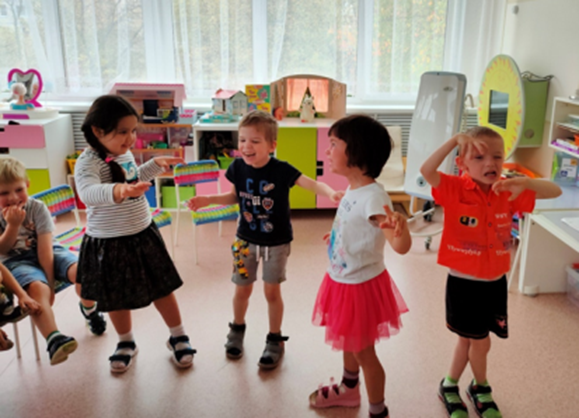 Работа с иллюстрацией в контексте литературного произведения
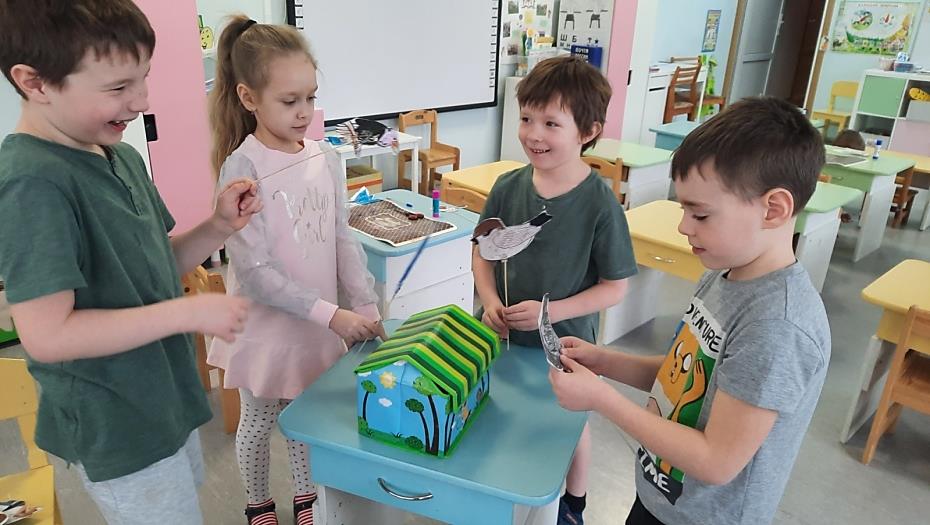 Константин Старооскольский 
«Пошел отсюда»
Арт-практика «Море для чудо-юдо-рыбы Кита»
(сказка «Конек Горбунок»)
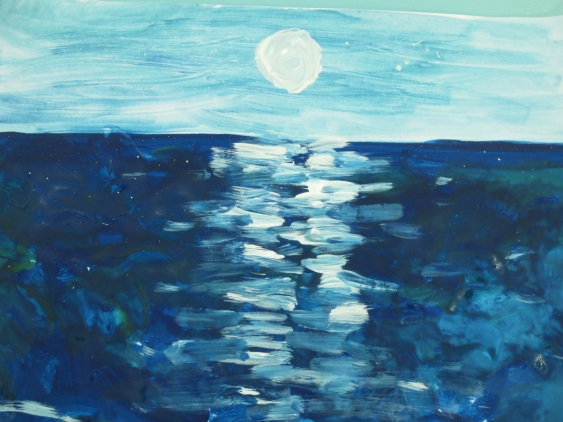 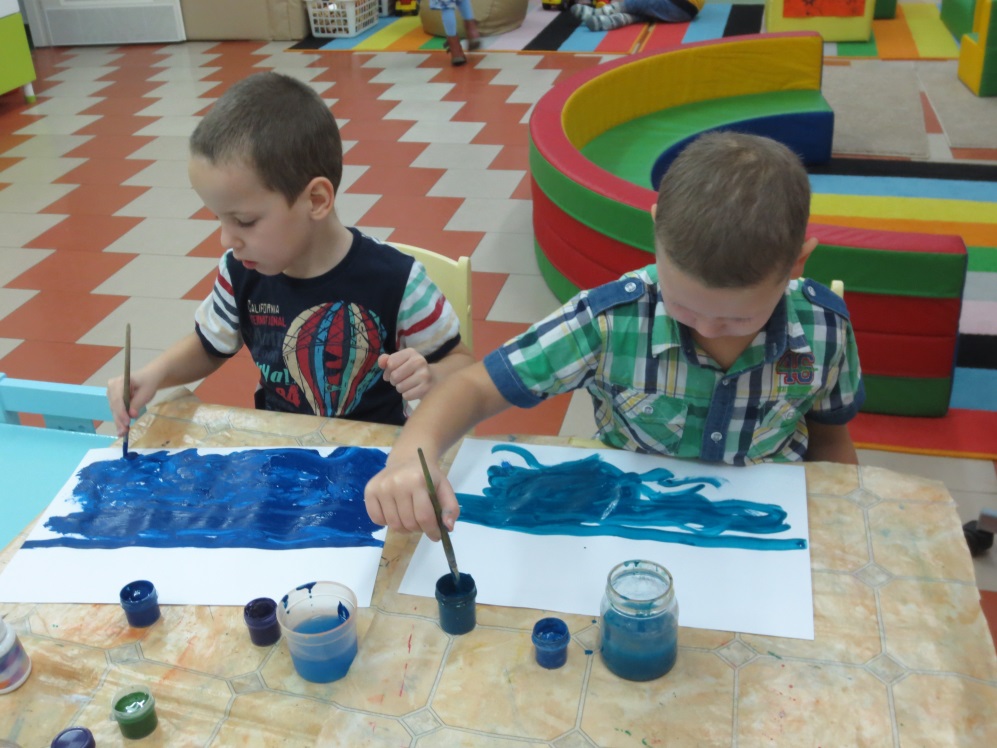 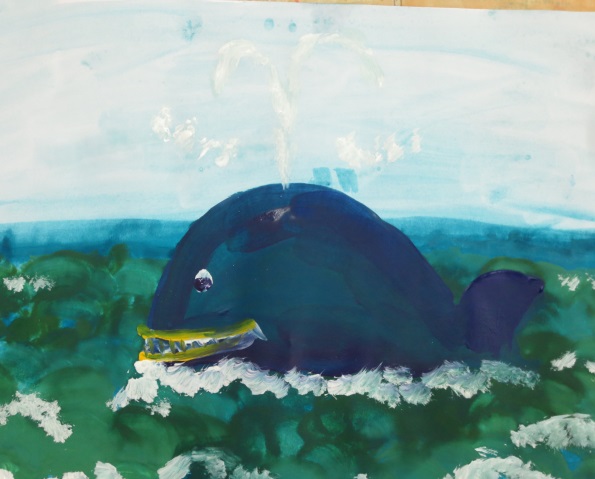 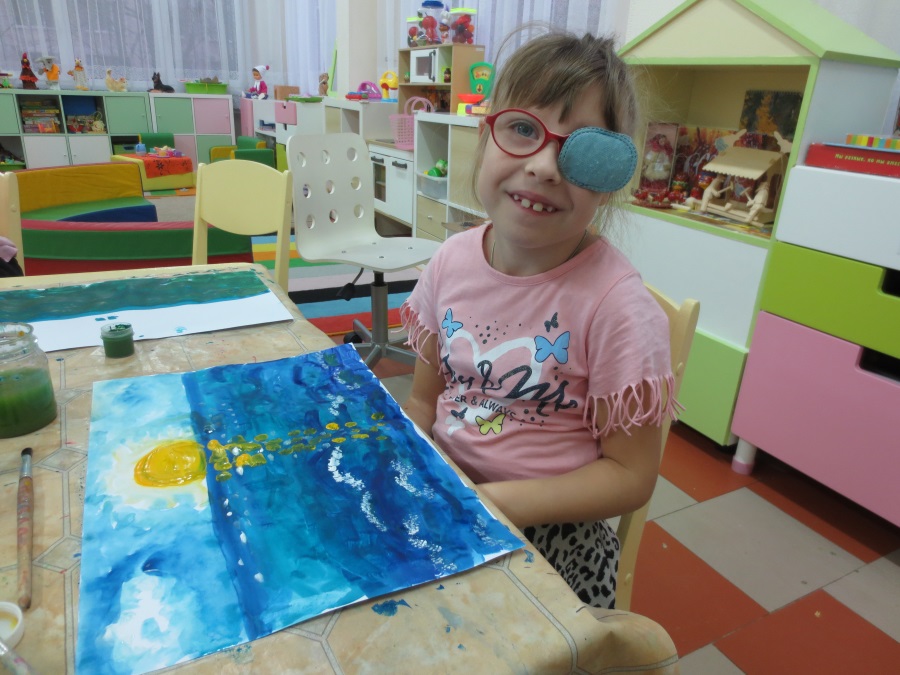 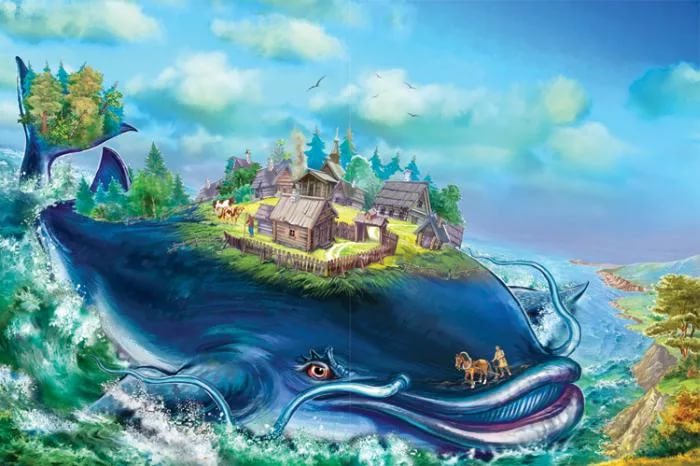 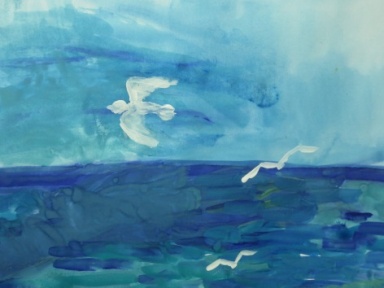 «Старик Годовик»
Арт-практика «Зимние птицы»
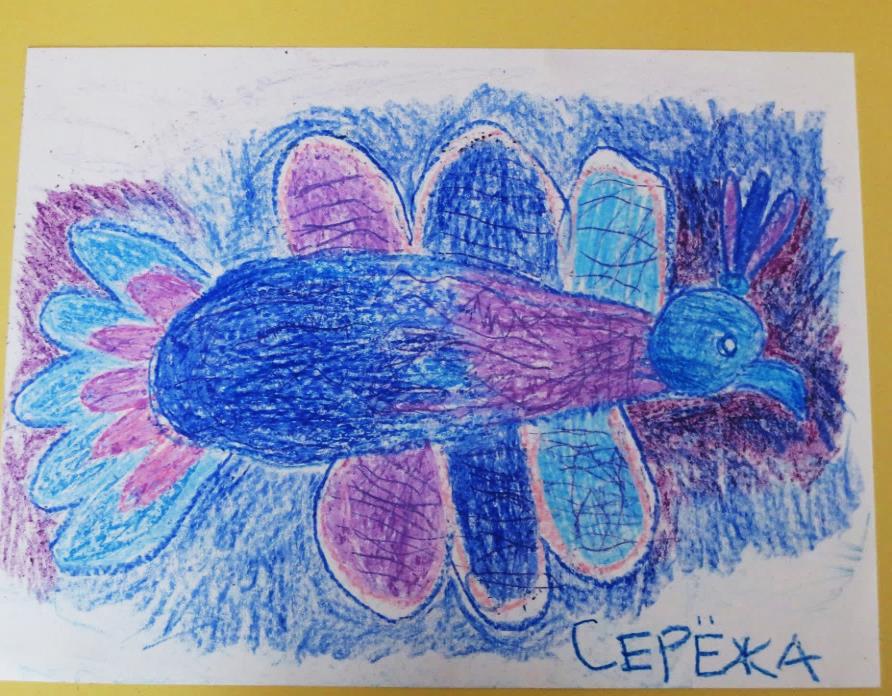 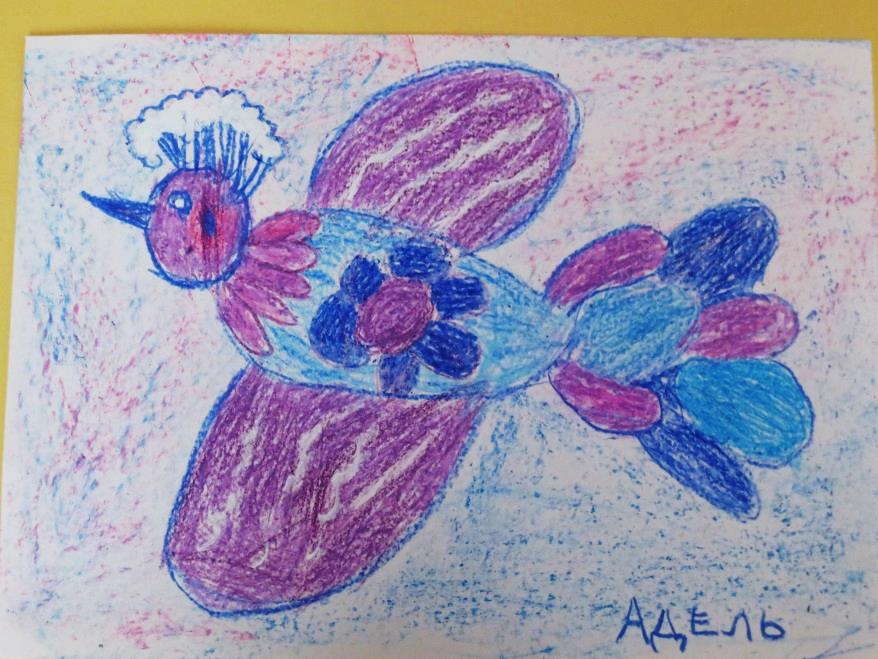 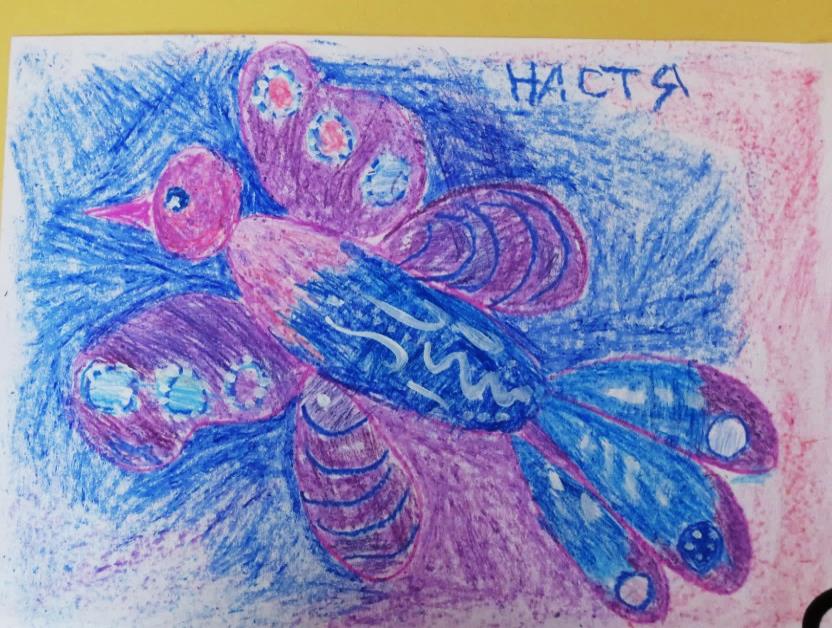 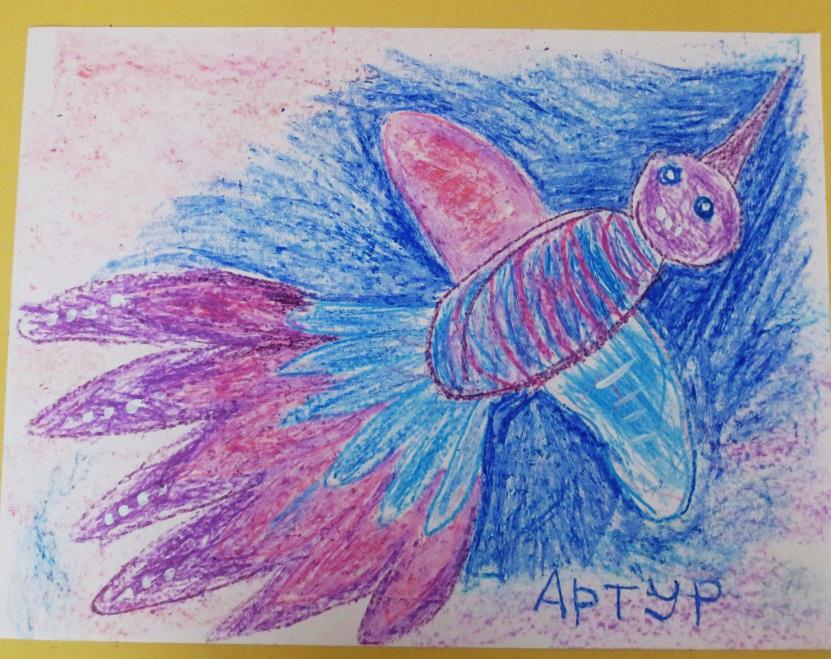 Этапы арт-педагогического занятия (сложные дефекты)
исследование
включение эмоционального состояния, основанного на личностном опыте 
ребенка
формирование потребности поделиться этим состоянием с окружающими
раскрытие творческого потенциала личности ребенка
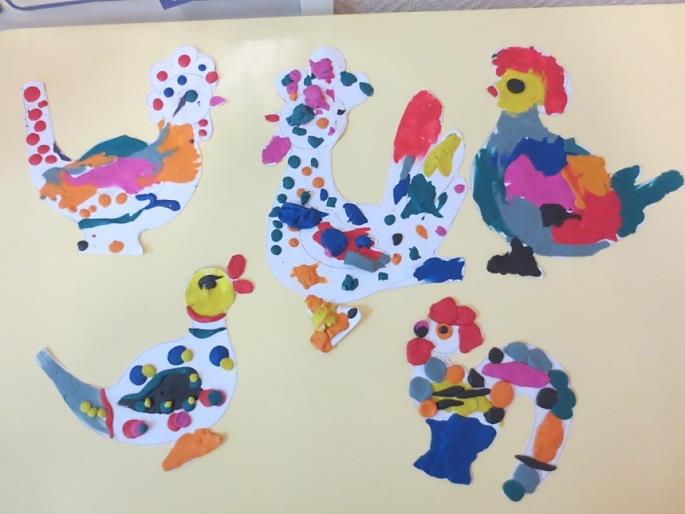 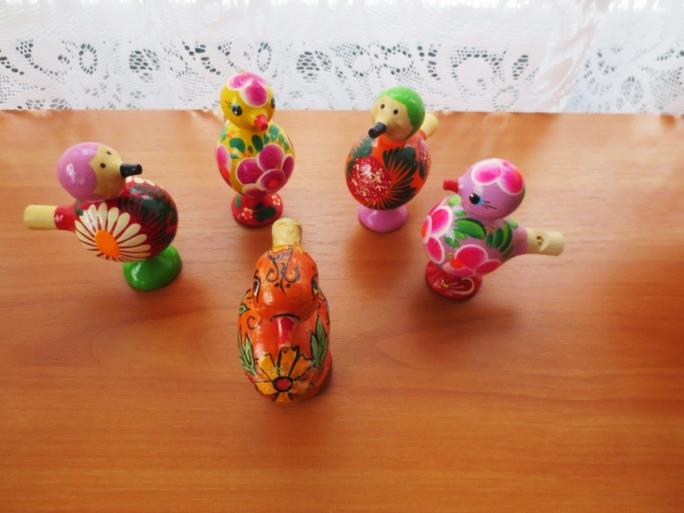 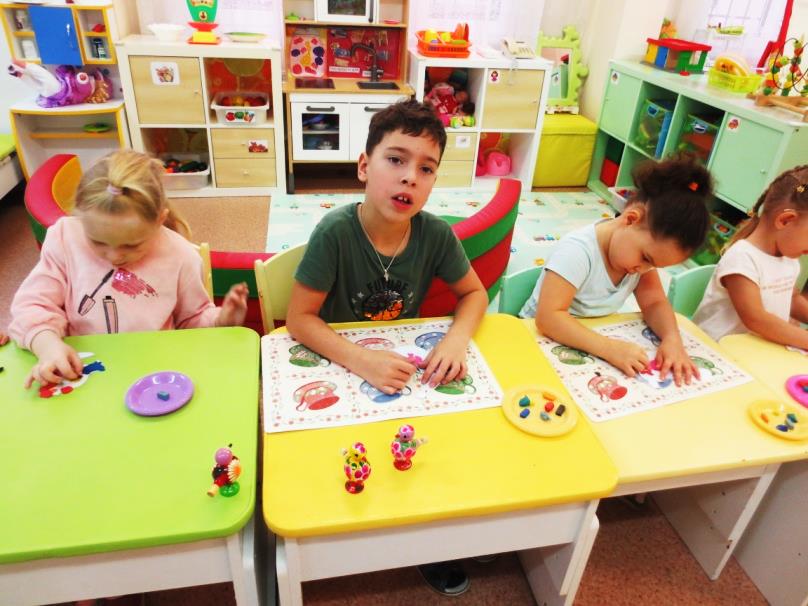